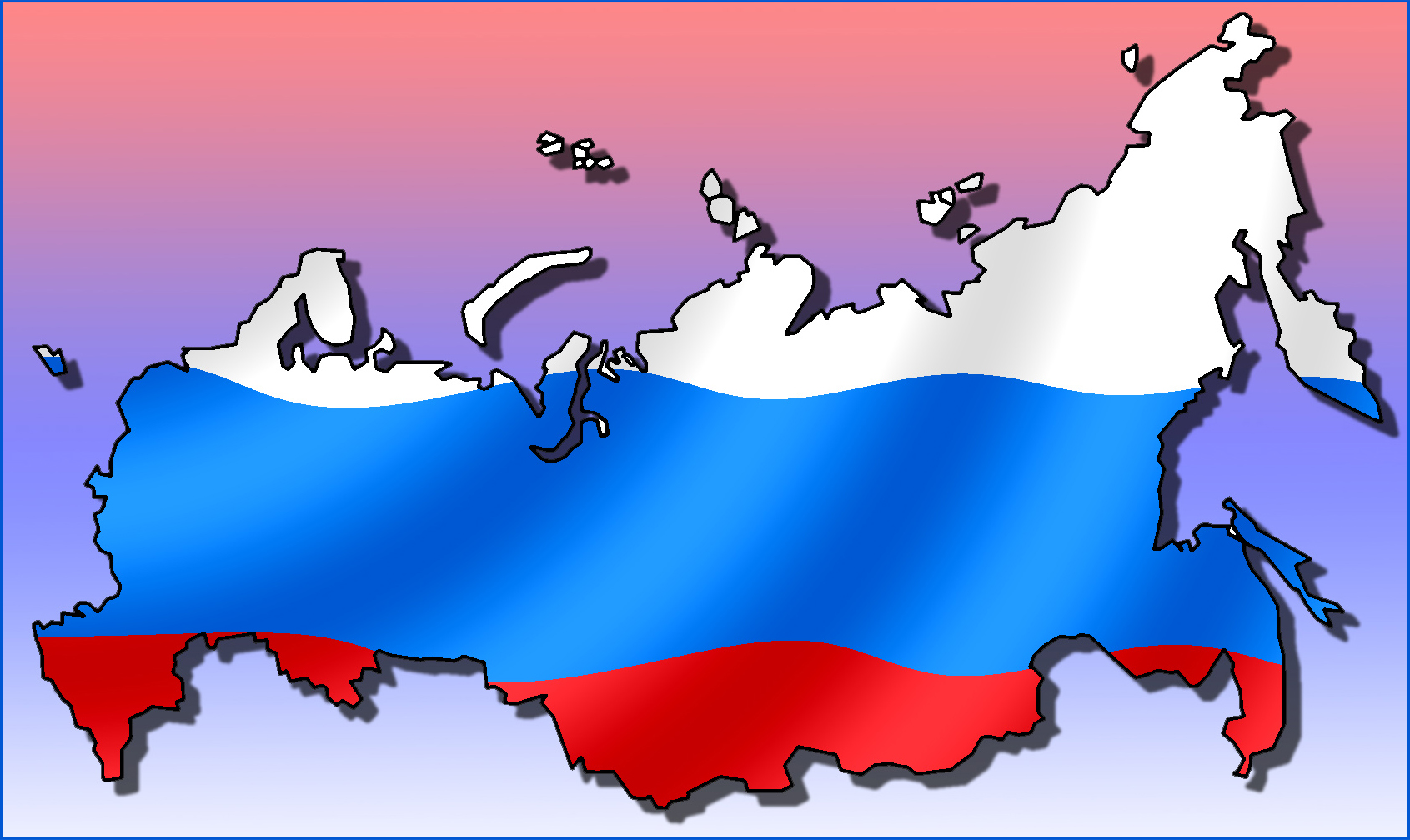 ГРАЖДАНСКО-ПАТРИОТИЧЕСКАЯ АКЦИЯ«ДАВАЙ, РОССИЯ!»
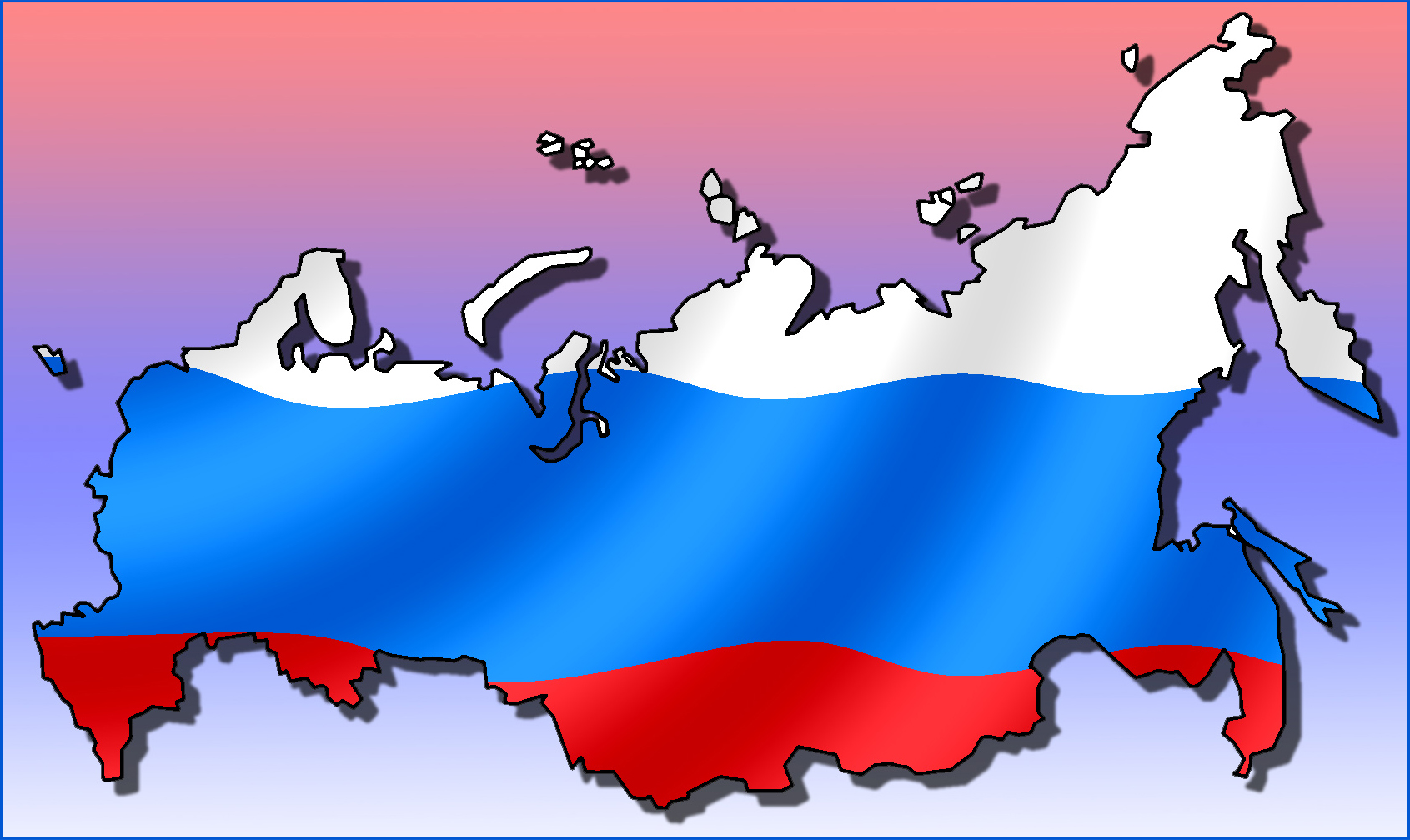 ЦЕЛЬ АКЦИИ
ФОРМИРОВАНИЕ ЛЮБВИ К РОДНОМУ ГОРОДУ, ЧУВСТВА СОПРИЧАСТНОСТИ К ЕГО ПРОЦВЕТАНИЮ
ЗАДАЧИ АКЦИИ:
повышение социальной активности жителей города, в первую очередь подрастающего поколения;
формирование у молодого поколения патриотических ценностей, уважения к культурному историческому прошлому и традициям города;
приобретение опыта участия в гражданско-патриотических акциях.
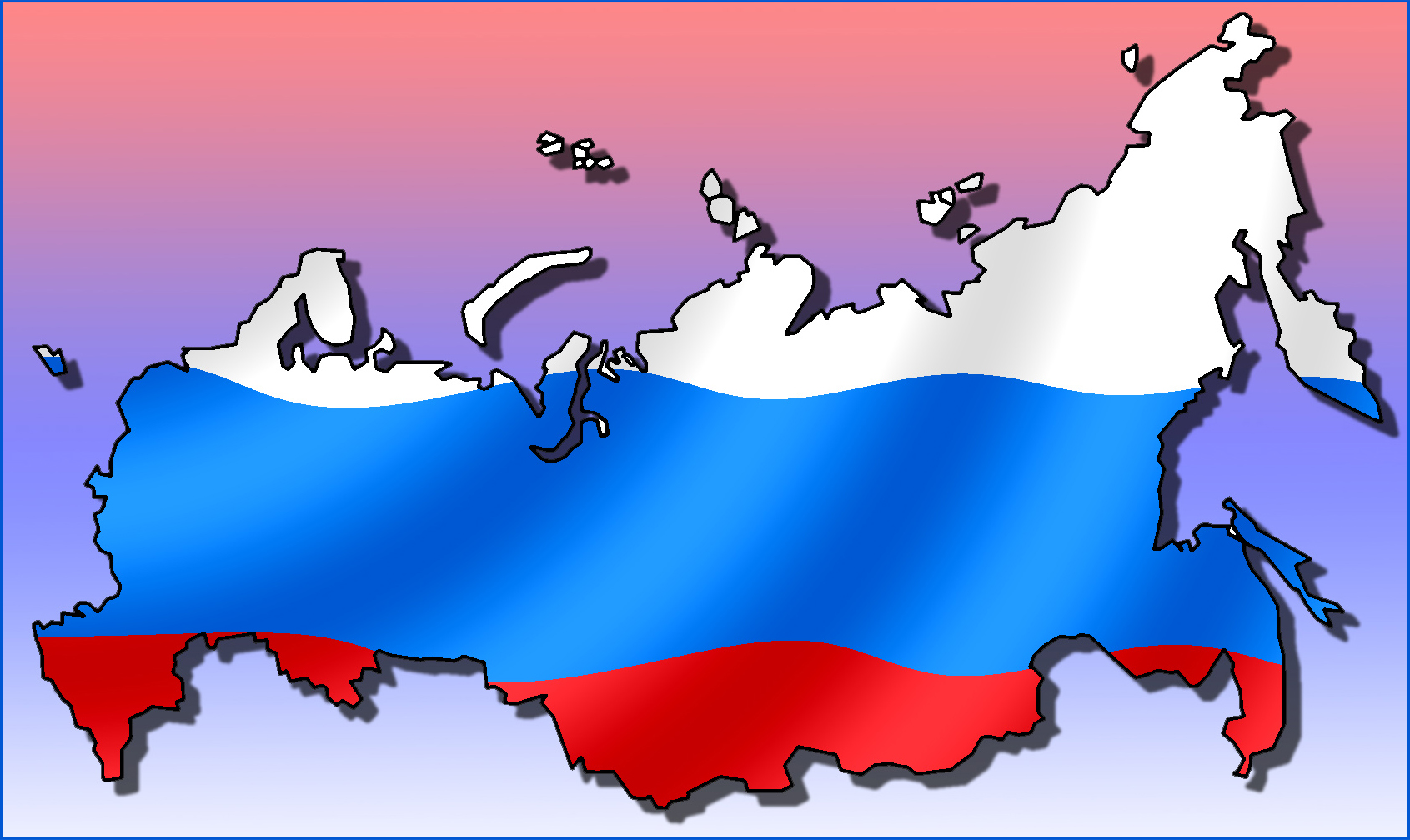 ФЛЭШМОБ«ДАВАЙ, РОССИЯ!»
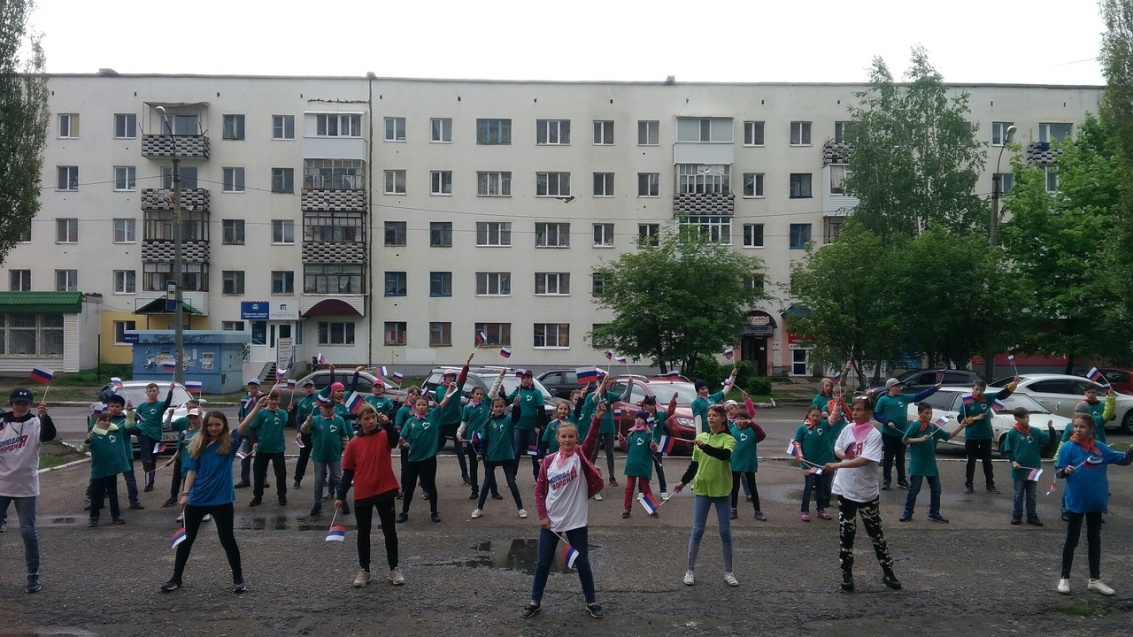 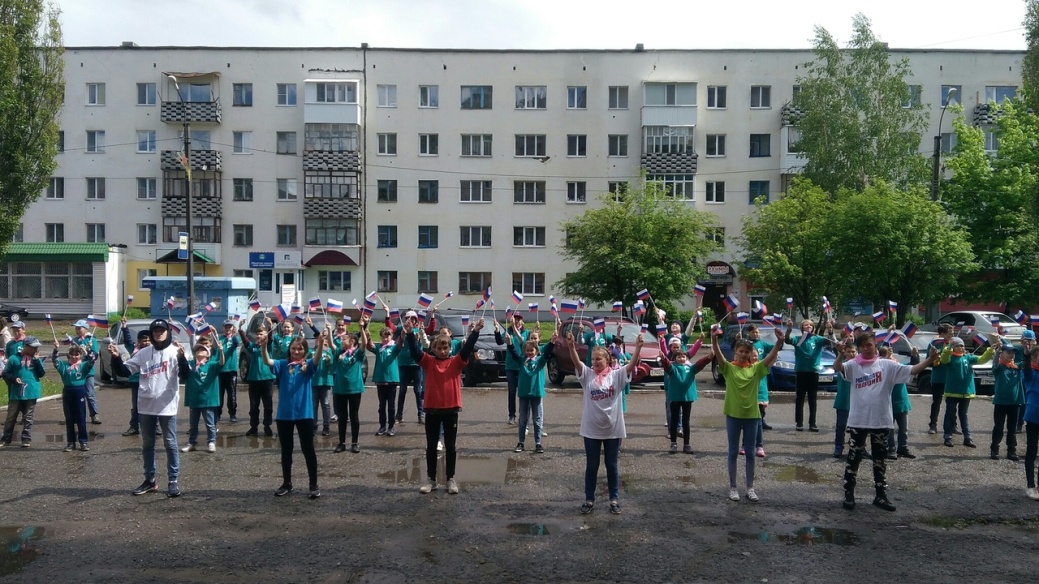 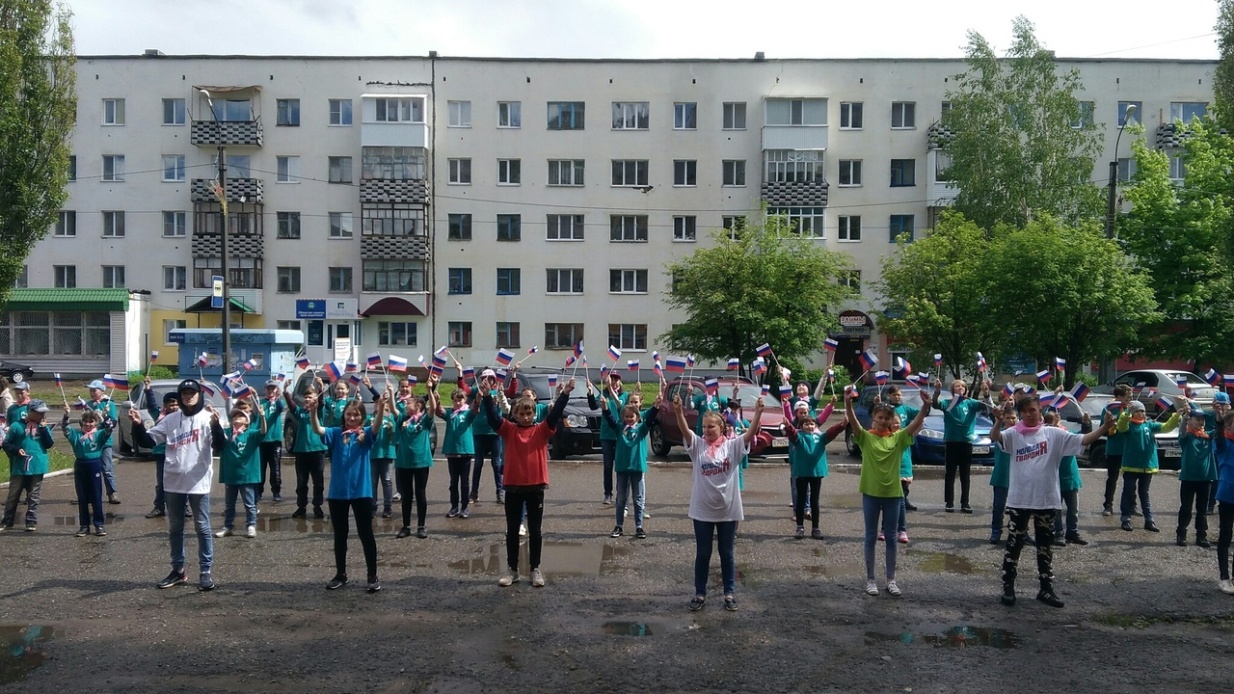 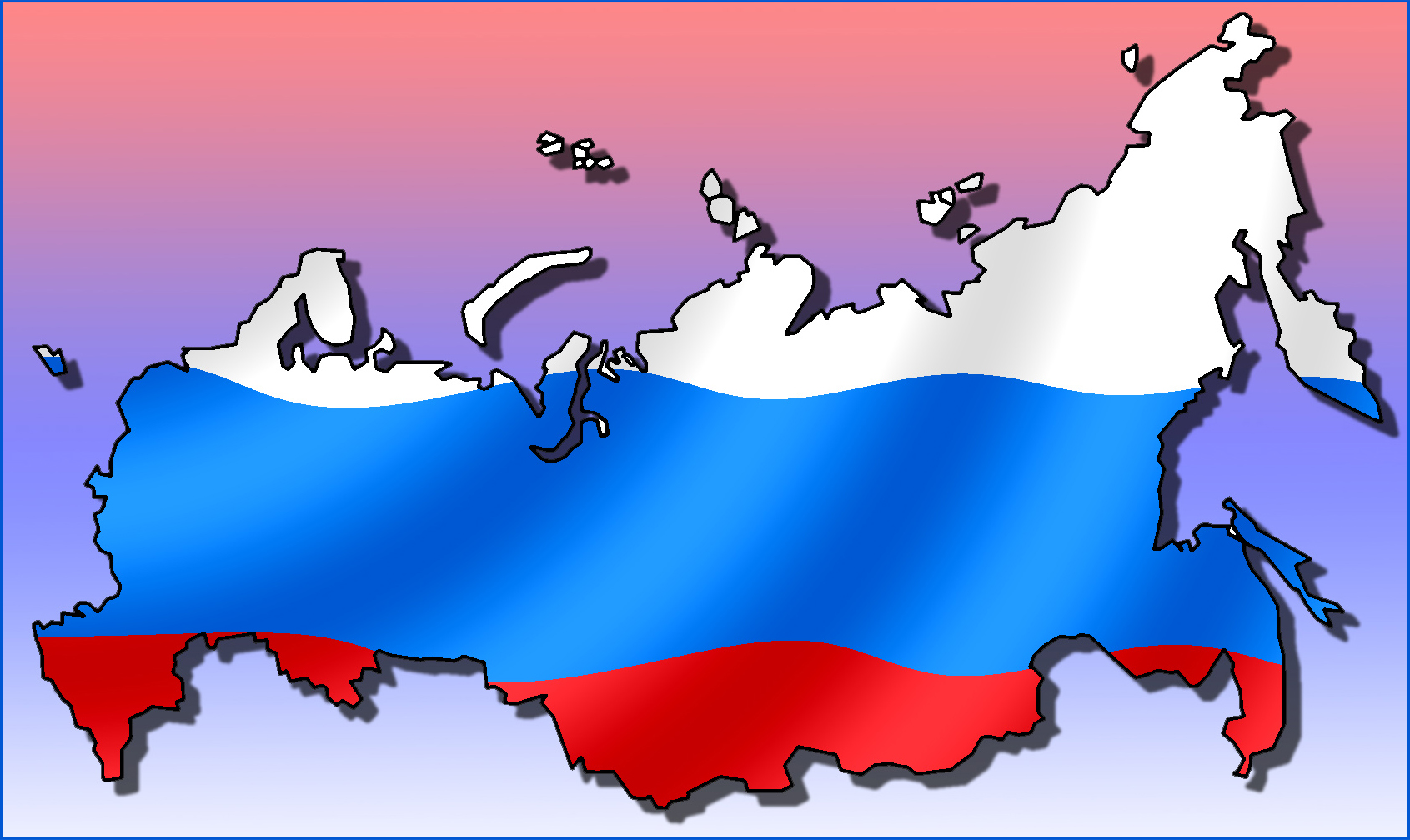 РАЗДАЧА ЛЕНТОЧЕК «ТРИКОЛОР», ФЛАГОВ
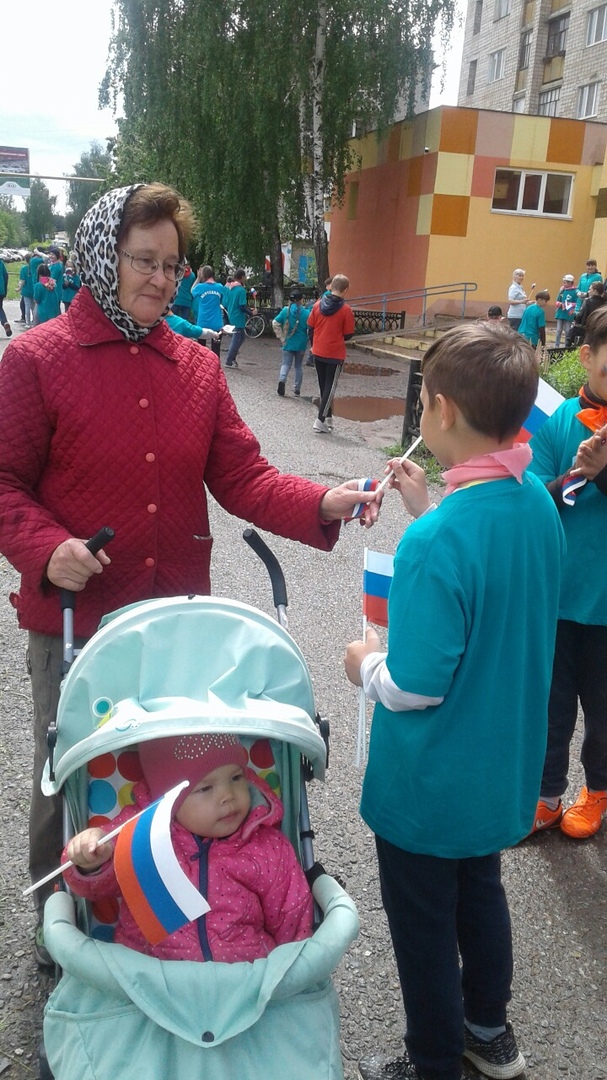 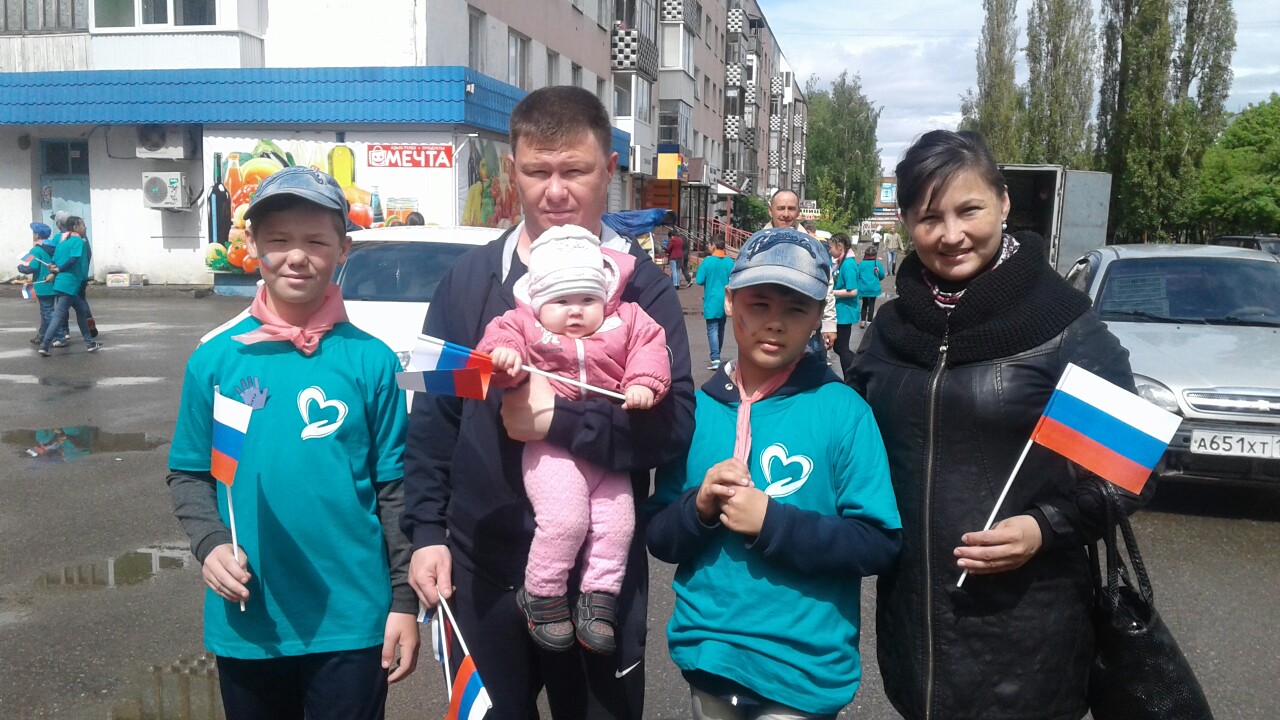